UPCOMING SCHEDULE:
Today, Thurs, Fri
      Excretion (chap. 12)
Monday, May 7th x2
       Rat Dissection!!! (BRING digital CAMERA)
Tuesday, May 8th 
      Chap. 12 Quiz
      Rat Dissection Presentation Work
Wednesday, May 9th 
Unit 4B REVIEW 
Thursday, May 10th
       *** Unit 4B Unit Exam ***
The Excretory System
http://www.youtube.com/watch?v=aQZaNXNroVY

Don’t worry about the details!... Just try to follow the general workings of the system

After the Video 
The Excretory System
READ pages 376 - 380
The Excretory System:
THE LIVER & THE KIDNEY
Eliminating Waste Products…
The lungs eliminate CO2

The skin eliminates small quantities of Urea

The liver transforms toxins into soluble compounds that can be eliminated by the kidneys

The kidneys are the MAIN excretory organ
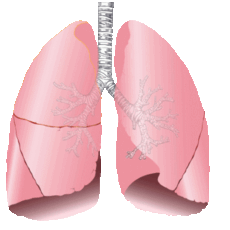 Eliminating Waste Products…
The lungs eliminate CO2

The skin eliminates small quantities of Urea

The liver transforms toxins into soluble compounds that can be eliminated by the kidneys

The kidneys are the MAIN excretory organ
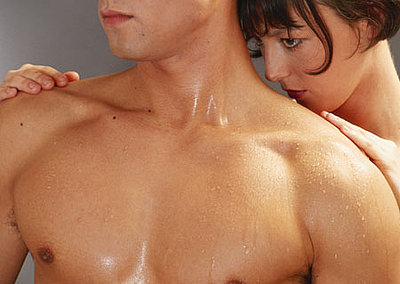 Eliminating Waste Products…
The lungs eliminate CO2

The skin eliminates small quantities of Urea

The liver transforms toxins into soluble compounds that can be eliminated by the kidneys

The kidneys are the MAIN excretory organ
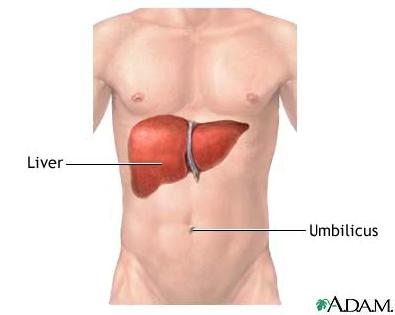 Eliminating Waste Products…
The lungs eliminate CO2

The skin eliminates small quantities of Urea

The liver transforms toxins into soluble compounds that can be eliminated by the kidneys

The kidneys are the MAIN excretory organ
The Kidneys’ Functions
Remove waste products

Balance blood pH and 
      metabolites

Maintain water balance
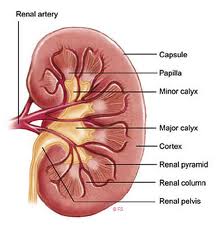 Amino acids in the body contain an amino group (NH2) that must be discarded
… this process is called Deamination
Occurs in the Liver
Produces the harmful byproduct, AMMONIA
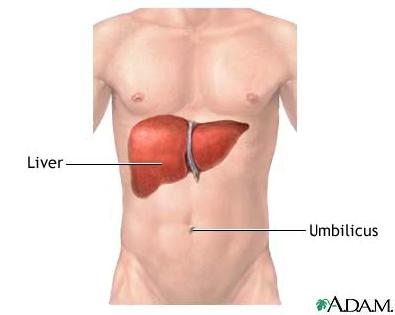 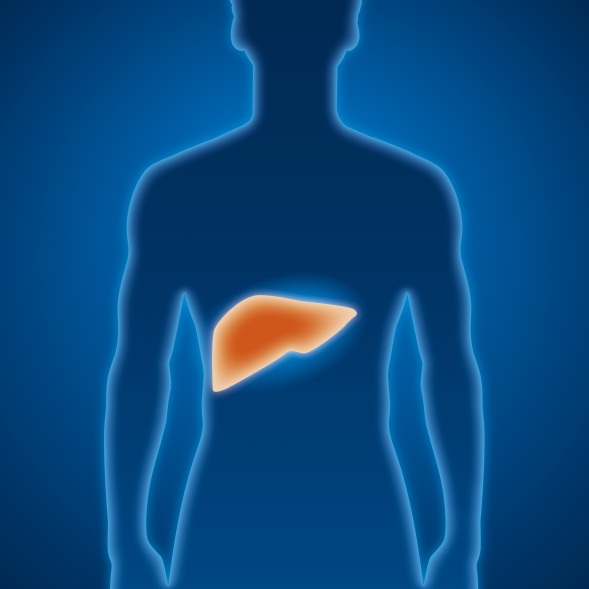 Occurs in the Liver
Produces the harmful byproduct, AMMONIA
The Liver combines two molecules of ammonia with one molecule of CO2, creating UREA (which is much less harmful).
ALSO
Uric Acid
A waste product that comes form the breakdown of nucleic acids in the body
Both Uric Acid and Urea are removed from Excreted by the KIDNEYS
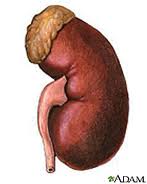 Anatomy of the Urinary System
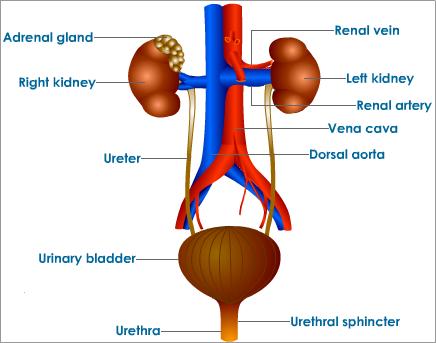 a) __________________
b) __________________
c) __________________
d) __________________
e) __________________
f)  __________________
g) __________________
h) __________________
i)  __________________
j)  __________________
k) __________________
f
a
g
b
h
i
j
c
d
k
e
Male vs. Female
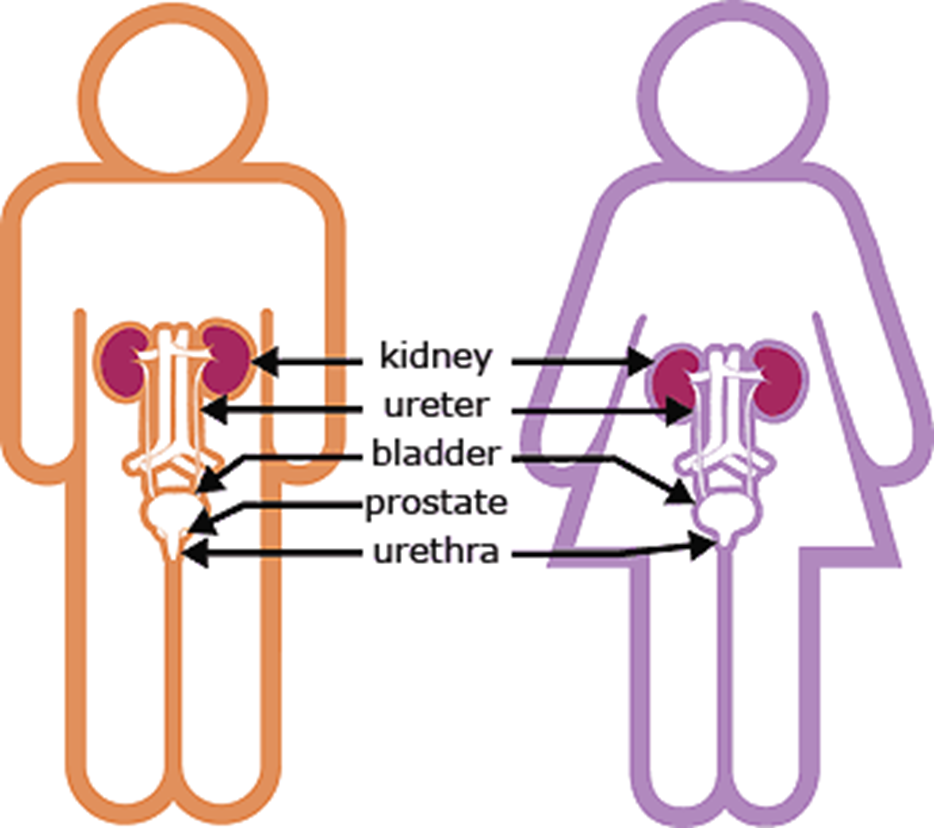 Cross Section of a Kidney
1) __________________

2) __________________

3) __________________

4) __________________

5) __________________

6) __________________
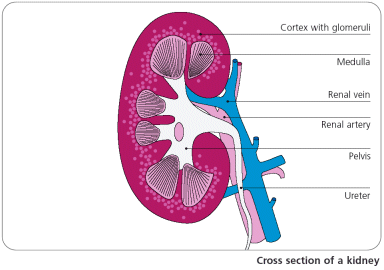 1
2

3
4

5

6
The Excretory System:
THE NEPHRON
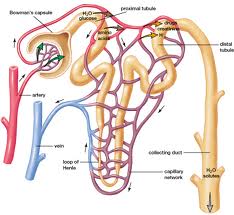 The Excretory System:
THE NEPHRON
Regulates the concentration of water
and soluble substances (like sodium salts)     by filtering the blood and reabsorbing what is needed 
 Excretes the rest as urine
THE NEPHRON
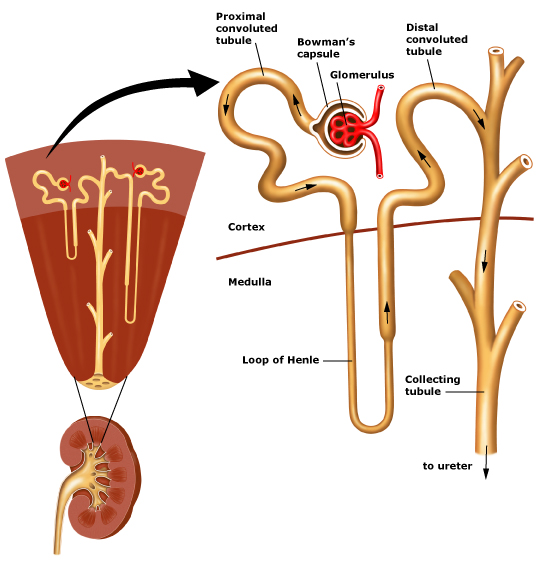 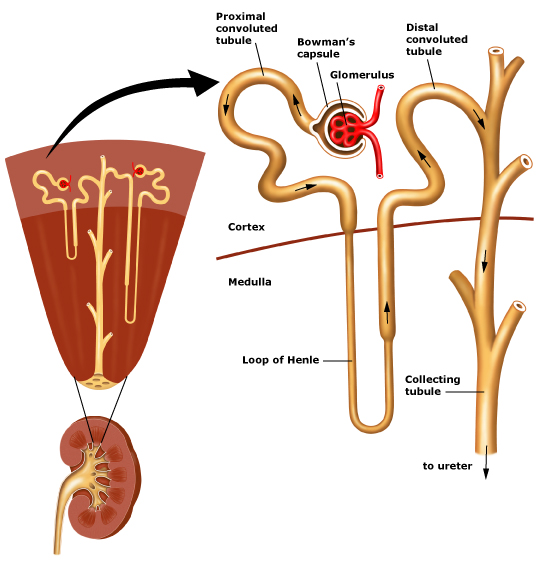 THE NEPHRON
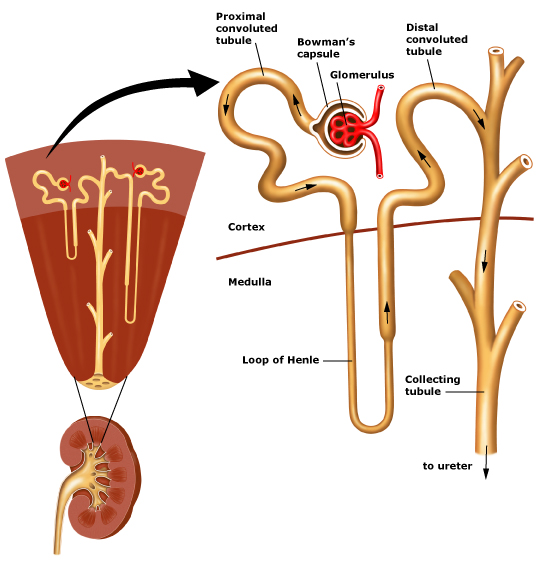 A
D
E
B
C
A = Proximal Tubule 

Section of the Nephron that connects Bowman’s Capsule  to The Loop of Henle
F
H
G
THE NEPHRON
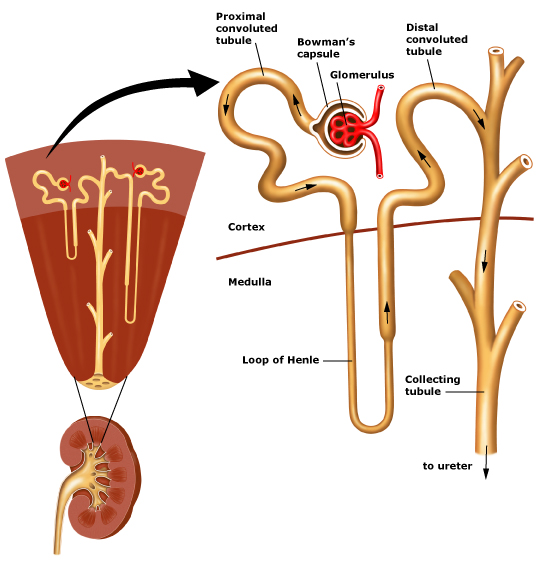 A
B
D
E
C
B = Bowman’s Capsule

A cuplike structure that surrounds the Glomerulus
F
H
G
THE NEPHRON
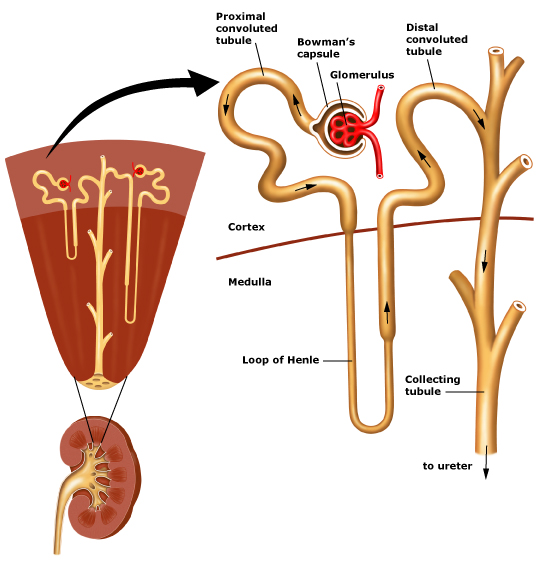 A
D
E
C
B
C = Glomerulus

A high pressure capillary bed that is the site of FILTRATION
F
H
G
THE NEPHRON
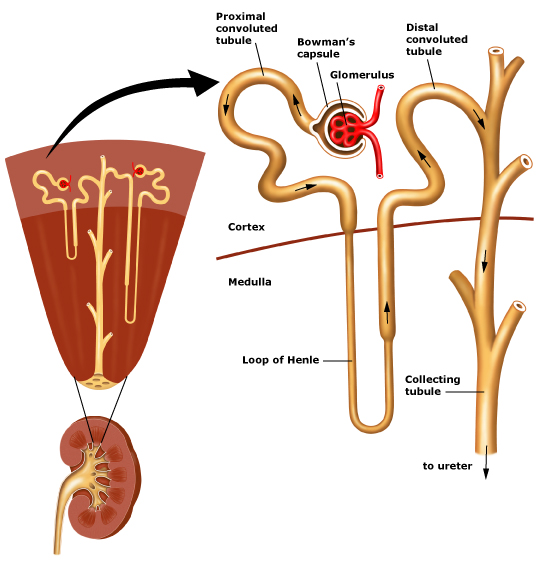 D
A
E
B
C
D = Afferent Arteriole

A branch of the renal artery that carries blood to the Glomerulus
F
H
G
THE NEPHRON
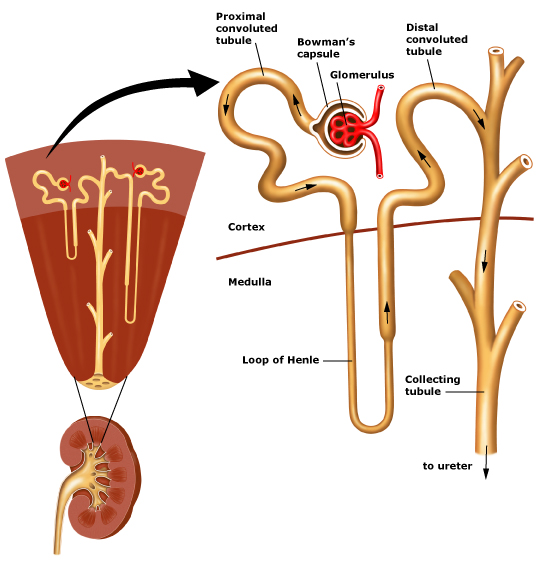 E
A
D
B
C
E = Distal Tubule 

Conducts urine from the Loop of Henle to the Collecting Duct
F
H
G
THE NEPHRON
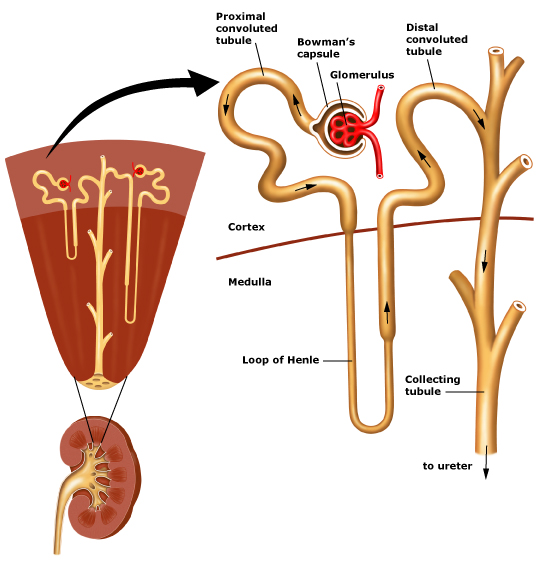 A
D
E
B
C
F = Efferent Arteriole

A branch of the renal artery that carries blood from the Glomerulus to the Peritubular Capillaries
F
H
G
THE NEPHRON
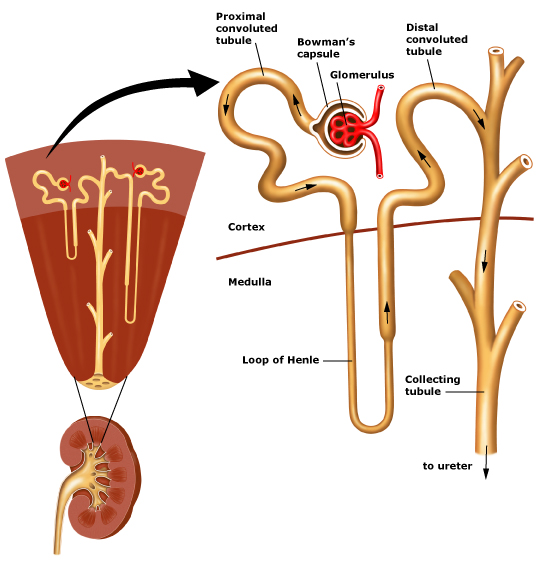 A
D
E
B
C
G = Collecting Duct

A tube that carries urine from the Nephron to the renal pelvis of the Kidney
F
H
G
THE NEPHRON
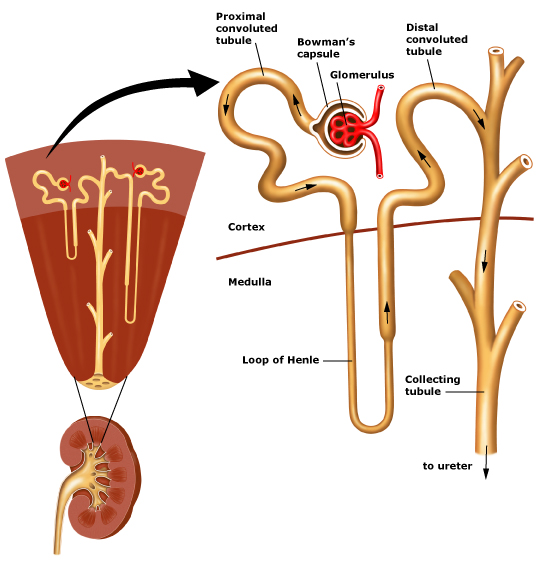 A
D
E
B
C
H= Loop of Henle

Carries filtrate from the Proximal Tubule to the Distal Tubule
F
H
G
THE NEPHRON
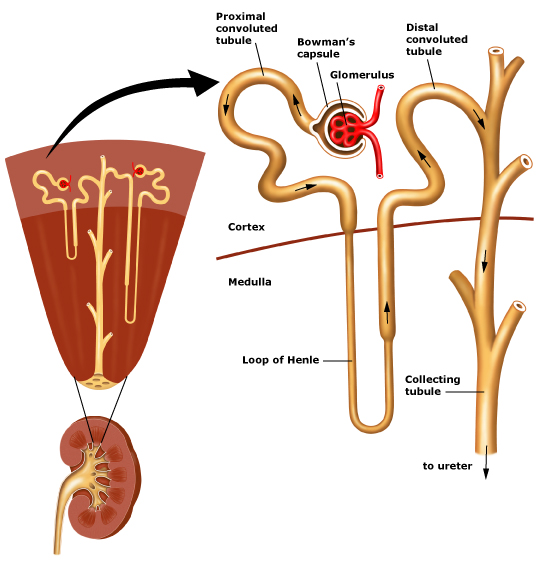 A
D
E
B
C
I = Peritubular              	Capillary

A network of small blood vessels that surround the tubule portion of the Nephron
F
I
H
G
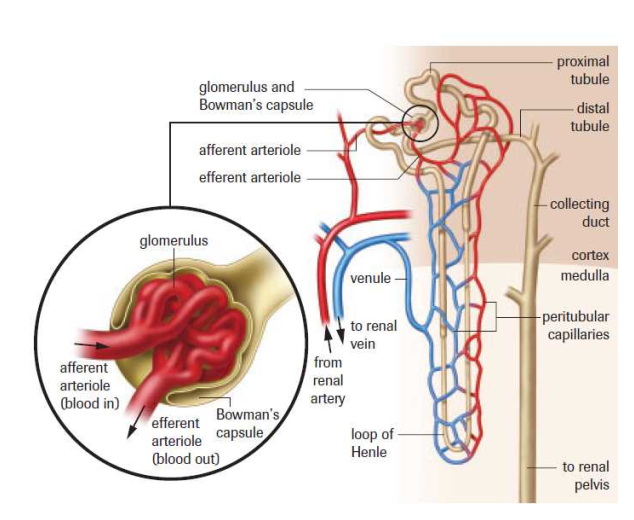 The Hard Working Kidneys…
Approx. 600 mL of fluids flow through the kidney every minute

120 mL is filtered into the Nephron

…of this filtered fluid, only 
1 mL of URINE is formed!
URINE
The Formation      and Disposal of
URINE
The Formation      and Disposal of
Depends on three processes:
	1) Filtration

	2) Reabsorption

	3) Secretion
URINE
The Formation      and Disposal of
Depends on three processes:
	1) Filtration

	2) Reabsorption

	3) Secretion
Page 382 in Textbook
FILTRATION…
Blood moves through the afferent arteriole into the glomerulus
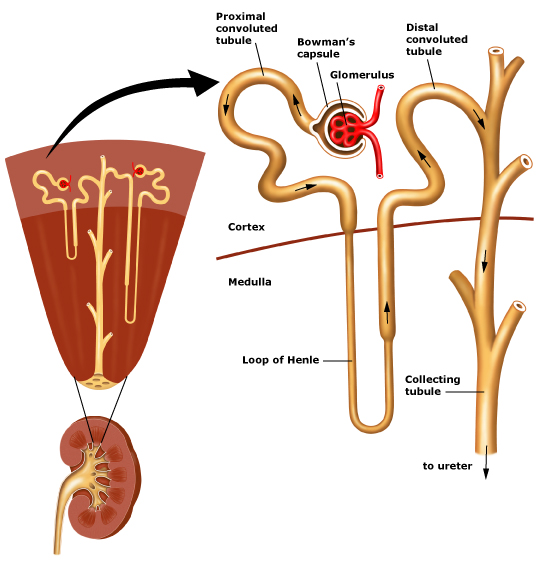 FILTRATION…
Blood moves through the afferent arteriole into the glomerulus 

… which acts as a high 
pressure filter
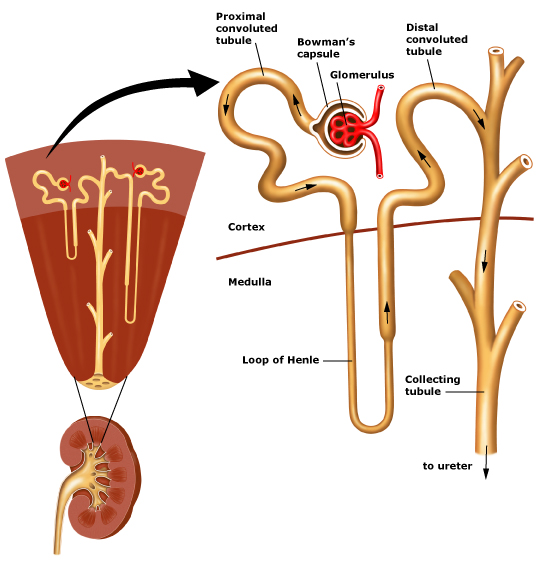 FILTRATION…
Solutes move through the walls of the glomerulus and into Bowman`s Capsule (from high to low pressure)
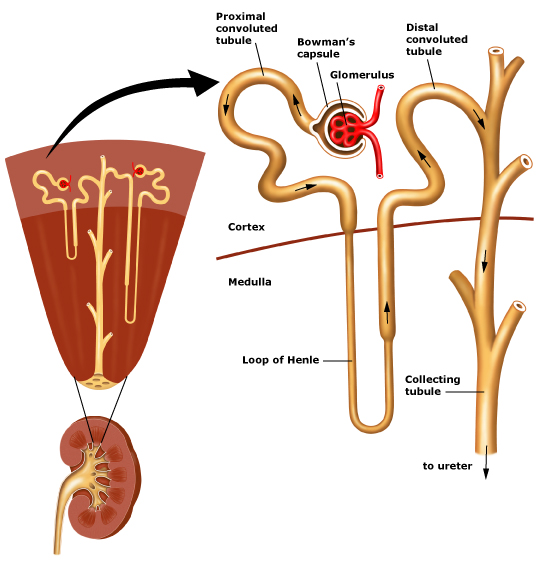 FILTRATION…
Solutes move through the walls of the glomerulus and into Bowman`s Capsule (from high to low pressure)
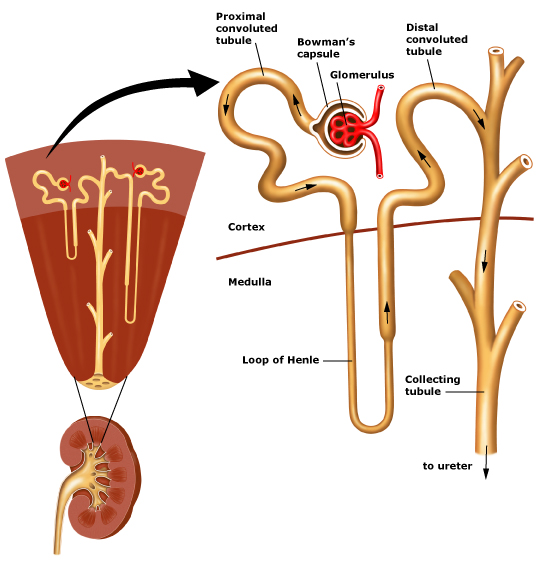 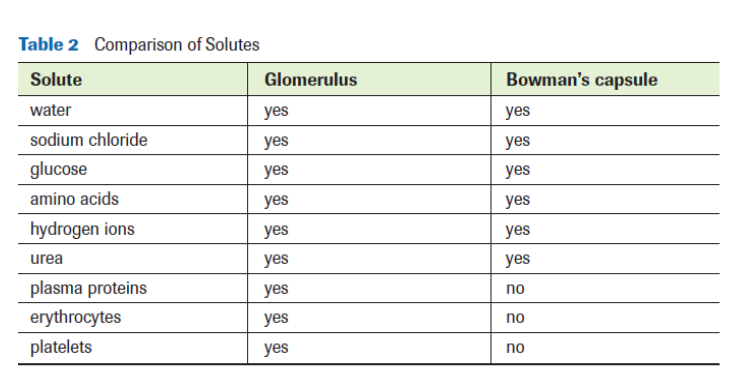 REABSORPTION…
Much of the fluid & solutes filtered into Bowman’s Capsule are reabsorbed back into the bloodstream
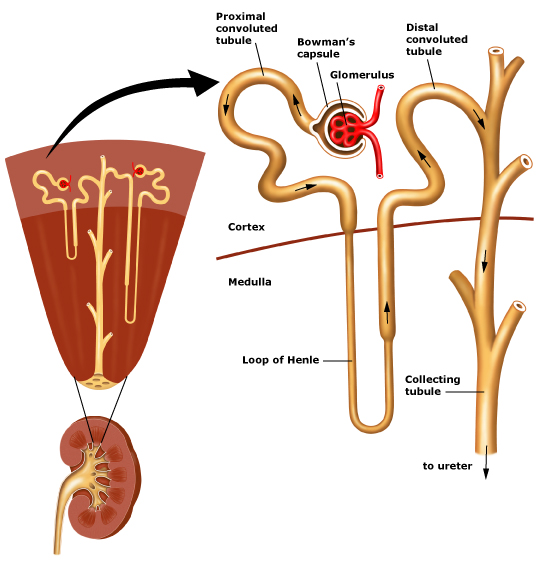 REABSORPTION…
Much of the fluid & solutes filtered into Bowman’s Capsule are reabsorbed back into the bloodstream by both Passive and Active Transport
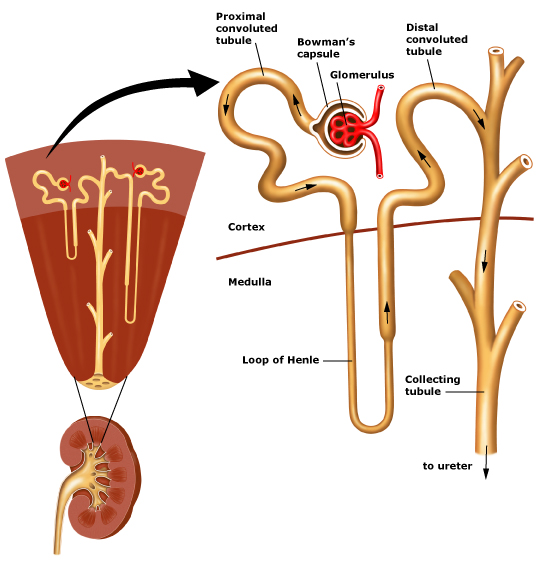 REABSORPTION…
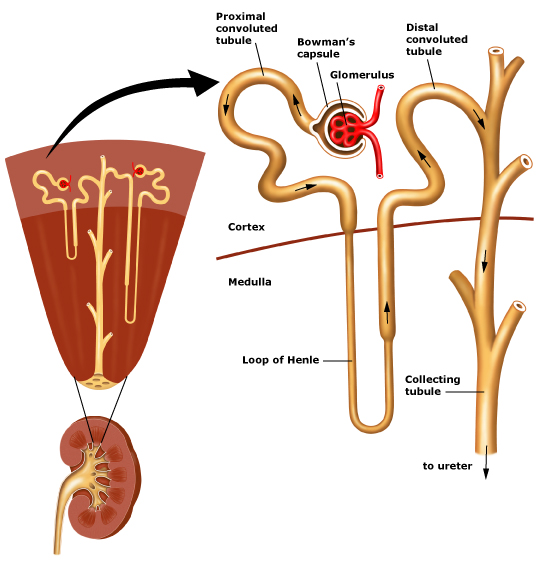 Negative Ions (Cl- & HCO3-) passively follow Na+ through charged attraction
Carrier molecules (active transport) move Na+ out of the Nephron
REABSORPTION…
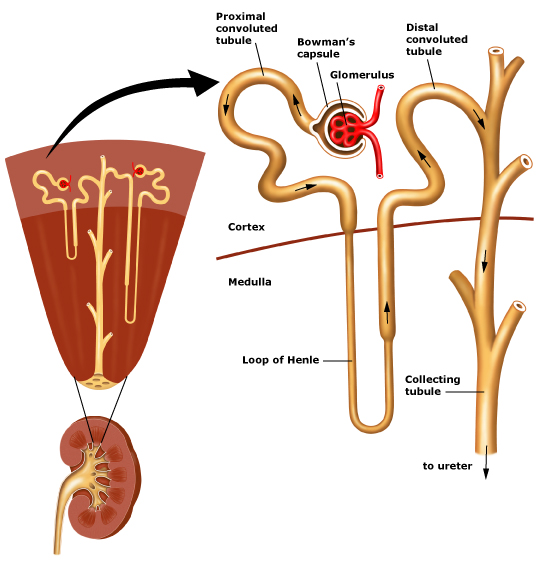 Limited amounts of Glucose and Amino Acids moved back to blood through active transport 

The excess is 
excreted in Urine
REABSORPTION…
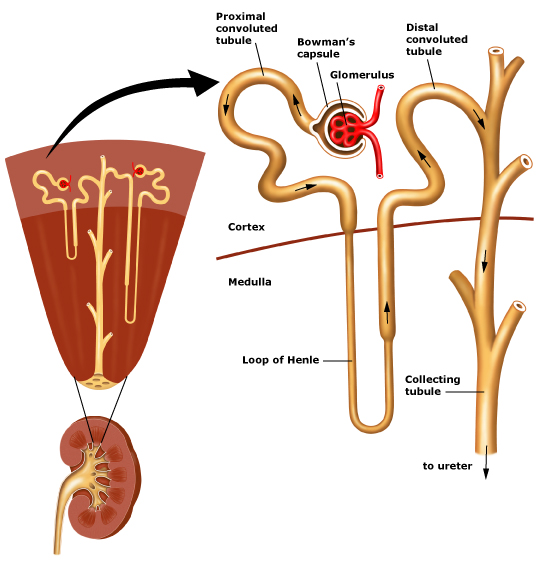 Removal of these solutes creates an Osmotic Gradient…
REABSORPTION…
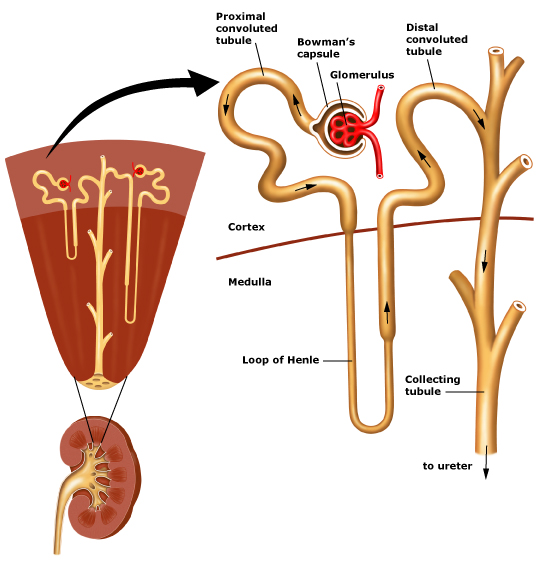 Removal of these solutes creates an Osmotic Gradient…
…therefore, H2O also leaves the Proximal Tubule
REABSORPTION…
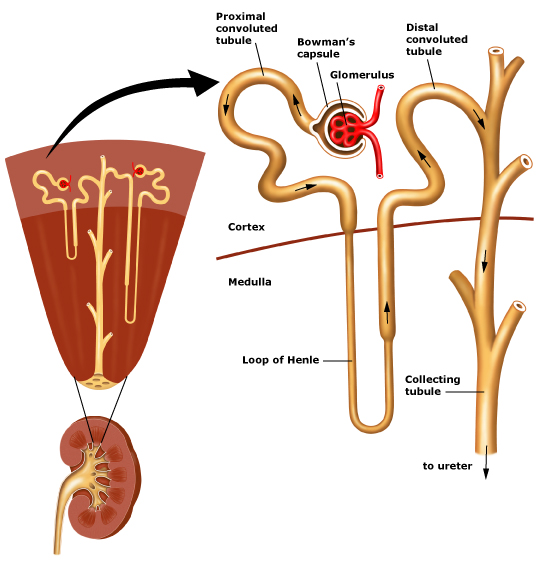 The Proximal Tubule also maintains blood pH by excreting H+ and reabsorbing HCO3-
REABSORPTION…
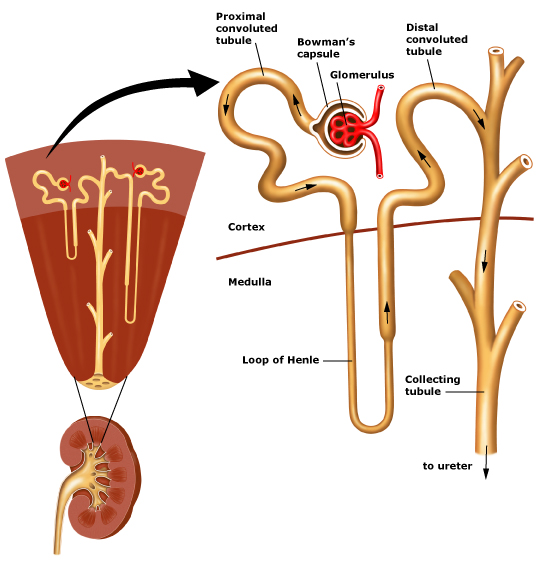 The Descending Loop of Henle is only permeable to H2O. Removing it  concentrates the urine even more
REABSORPTION…
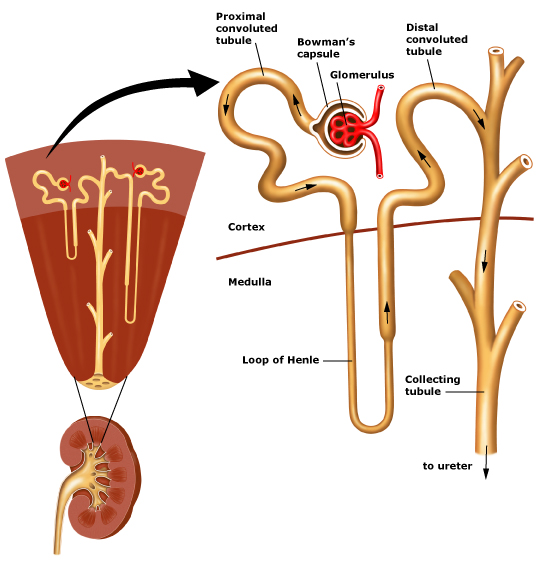 The Ascending Loop of Henle is only permeable to NaCl. Removing it creates an osmotic gradient in the Interstitial Fluid to help pull out more H2O from the Nephron
REABSORPTION…
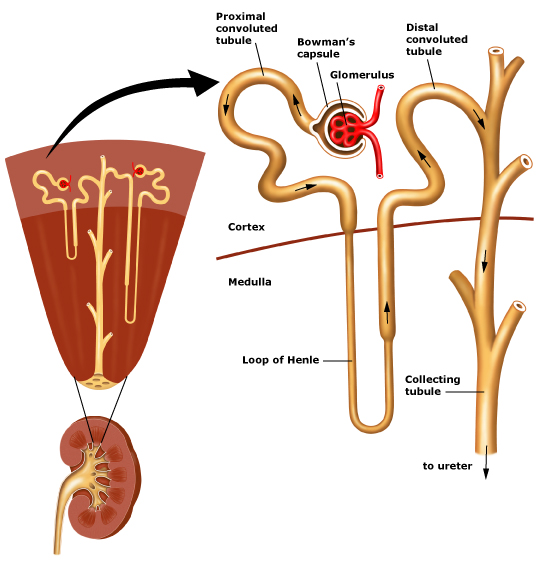 The Distal Tubule helps the body regulate K+ and NaCl in body fluid
Also maintains blood pH by excreting H+ and reabsorbing HCO3-
REABSORPTION…
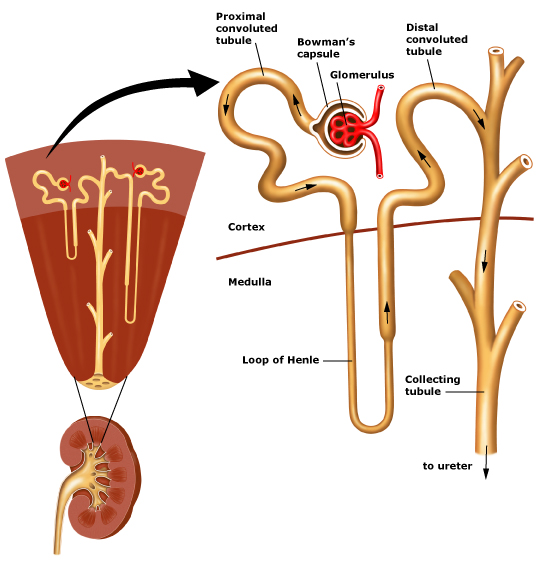 The Collecting Duct finalizes the formation of urine
Urea, H2O and NaCl can be reabsorbed in this last stage
SECRETION…
The movement of substances from the blood into the tubular portion of the Nephron
    Ammonia (NH3) at   	Proximal Tubule
    H+ at Proximal and 	Distal Tubules
     K+ at Distal Tubules
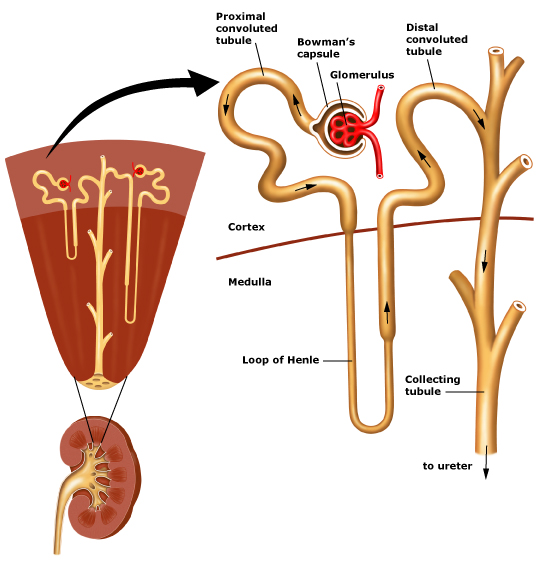 Re-Cap…
http://www.youtube.com/watch?v=cc8sUv2SuaY&feature=related